Utilizing Data Mining Technologies to Analyze the Physical and Cognitive Benefits of Golf Therapy on Seniors
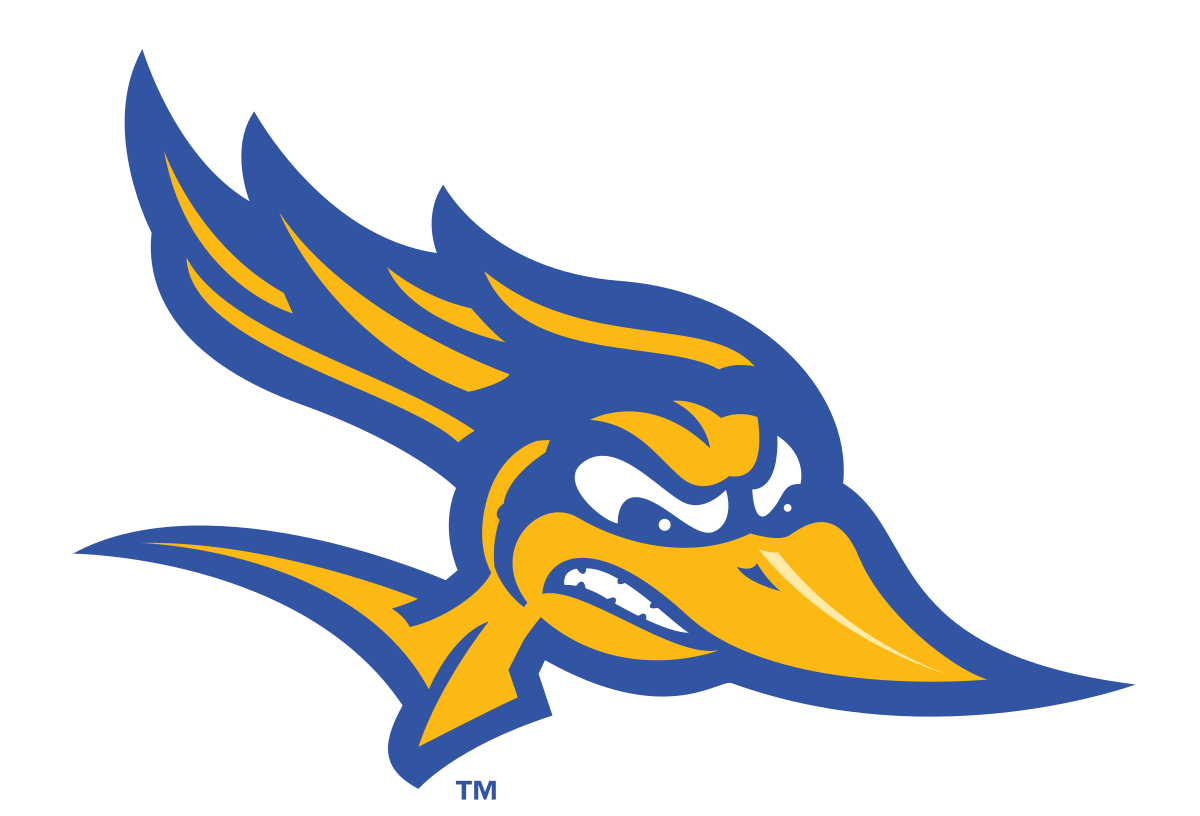 By 
Steven Merino
          Clemente Rodriguez 
McKay Russell 
Zachary Scholefield
USC Golf for Healthy Aging Study
George Salem,  PhD and Andrea Du Bois, PhD

Institute for Senior Golf Science

USC Division of Biokinesiology and Physical Therapy 

Golf for Healthy Aging Study (GHA)
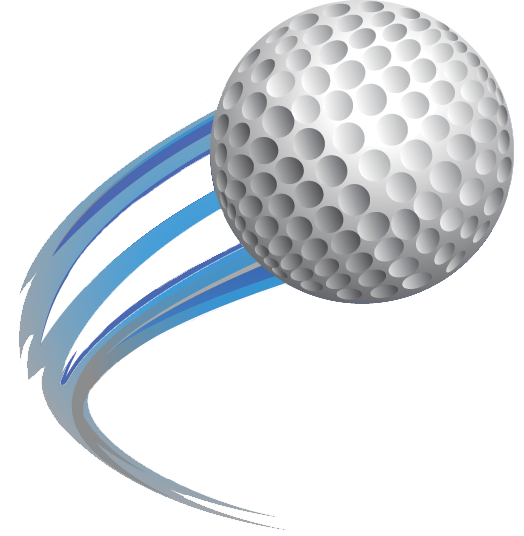 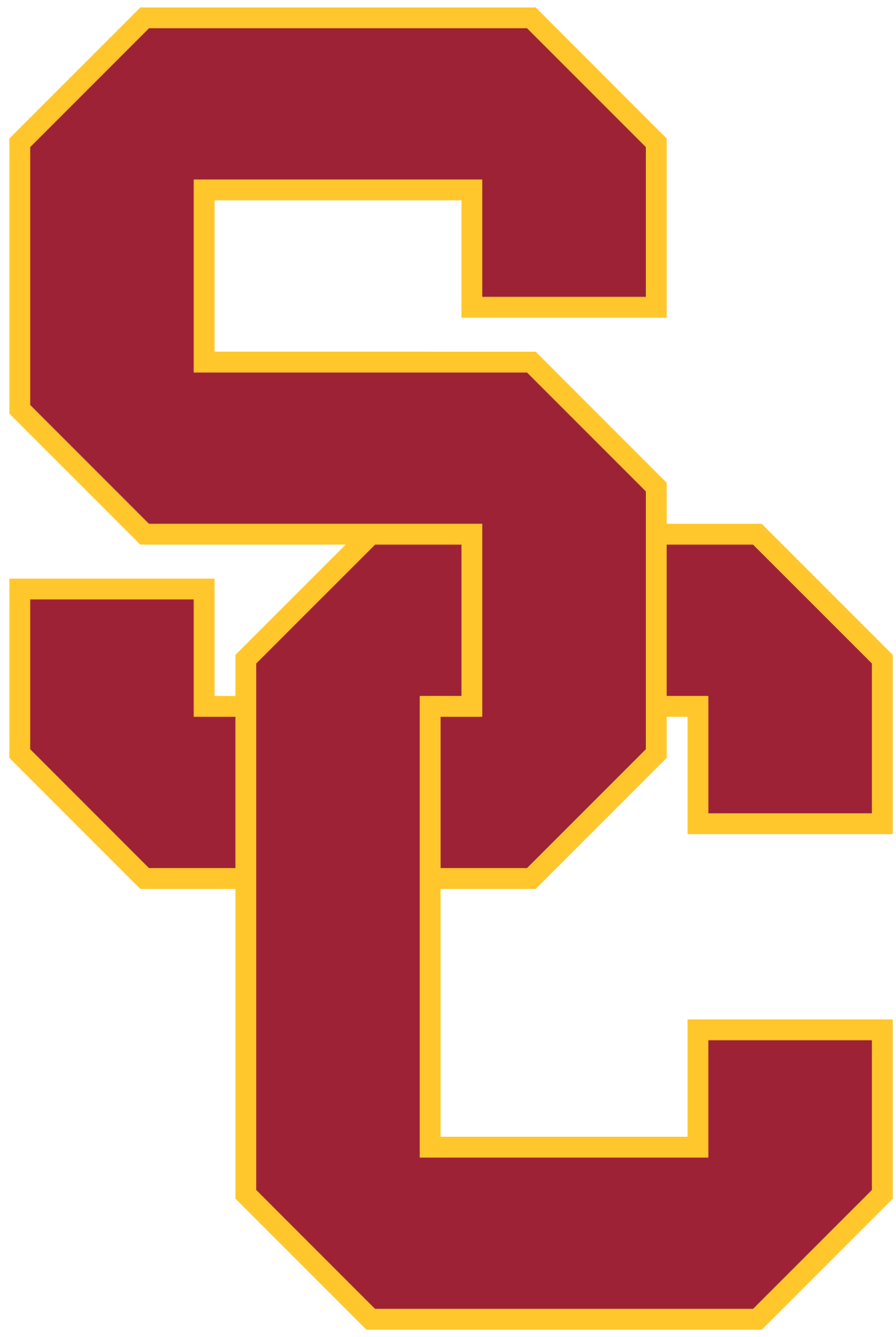 Physical and Cognitive Declination
As we age, our physical and cognitive abilities begin to decline.

Pain in joints and muscles make the problem worse. 

Lack of social activities is detrimental for maintaining mental wellness.
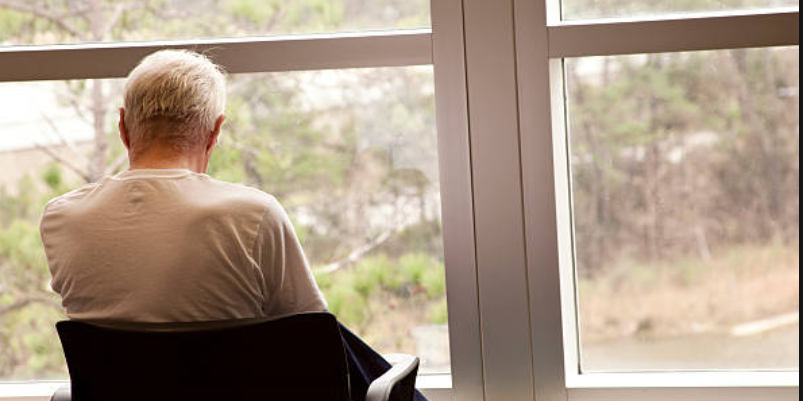 Studies Show
Article: Late-Life Social Activity and Cognitive Decline in Old Age published by Cambridge University Press
Found that social interaction lead to:
Higher Cognition
Less disability
Fewer depressive symptoms
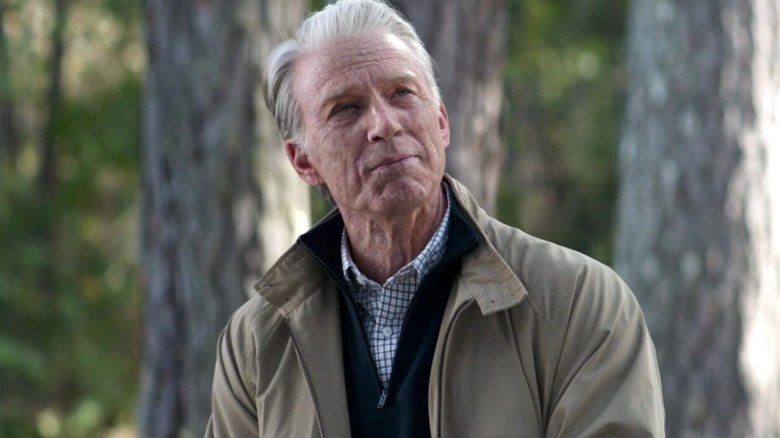 Why Golf?
Socialization

Light Cardio

Balance
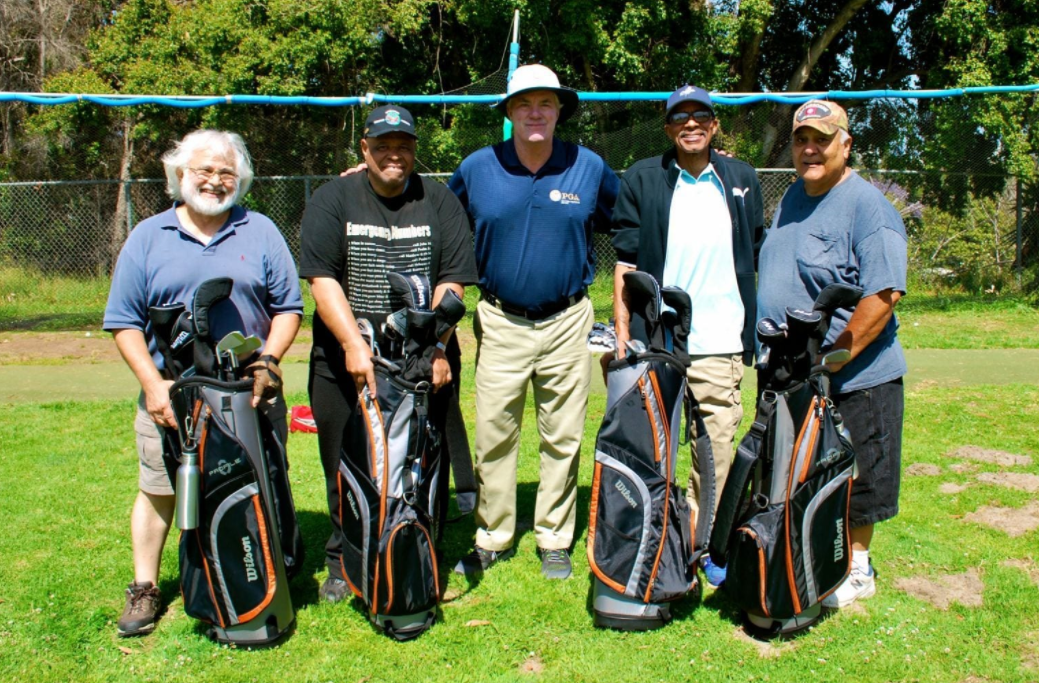 Not physically demanding

Critical thinking
Our Solution
Looking for marked improvements.

Performing data analysis to find links in data that could show these improvements.
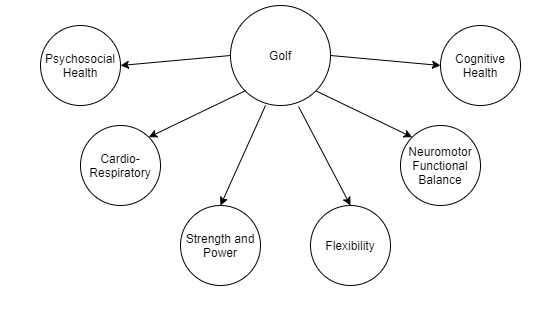 Our Method
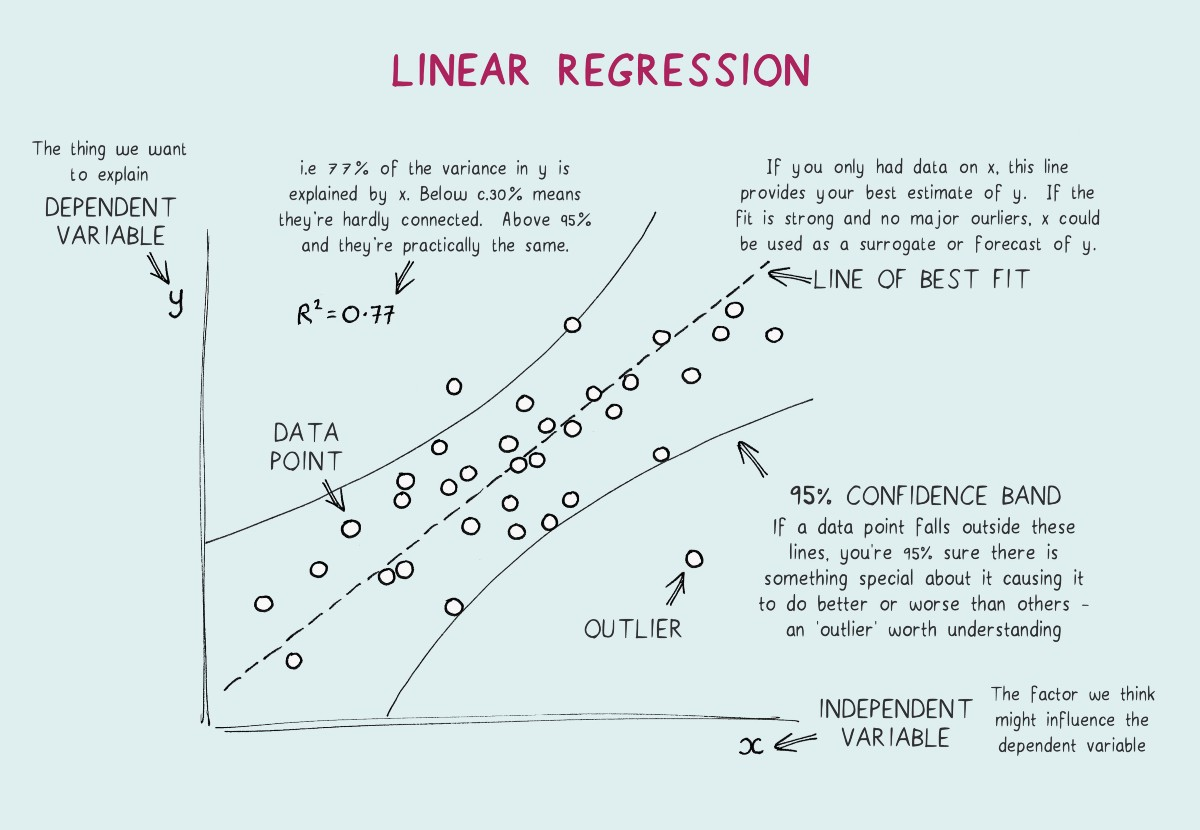 Data mining algorithm used on data from the GHA study.

Using linear regression to find correlations in data points.
Moving Forward
Once we have access to data we’ll look into specific measurements of improvement.

Look for and report on signs of improvement in things like cardiovascular and cognitive performance
References:
Late-Life Social Activity and Cognitive Decline in Old Age:	https://www.cambridge.org/core/journals/journal-of-the-international-neuropsychological-society/article/abs/latelife-social-activity-and-cognitive-decline-in-old-age/91C0CD4DF1817938EB16E3179567D76E